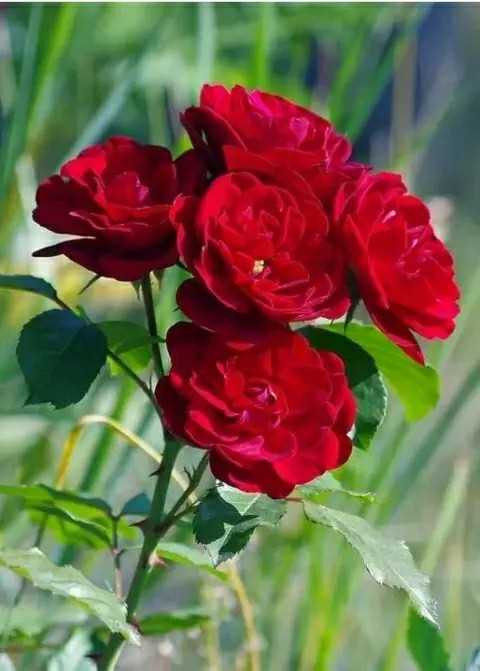 স্বা
গ
ত
ম
পাঠ পরিচিতি
শ্রেণি-৭ম
বিষয়- তথ্য ও যোগাযোগ প্রযুক্তি
অধ্যায়- ২য়
বদরুন্নেছা (সহঃ শিঃ)
শায়েস্তাগঞ্জ বালিকা উচ্চ বিদ্যালয়।
শায়েস্তাগঞ্জ, হবিগঞ্জ।
ই-মেইলঃ bodrunnecha87@gmail.com
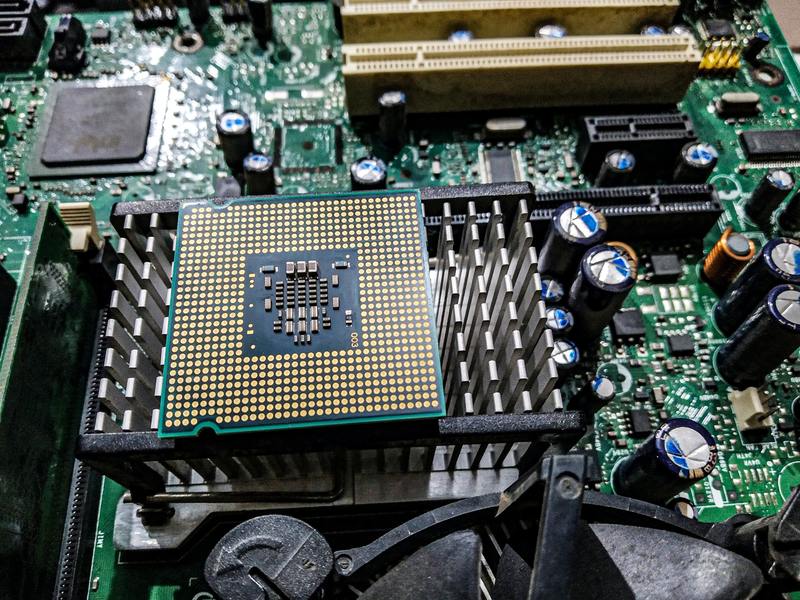 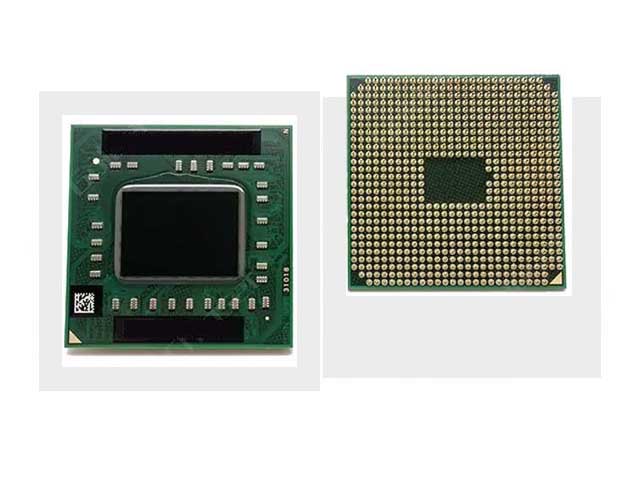 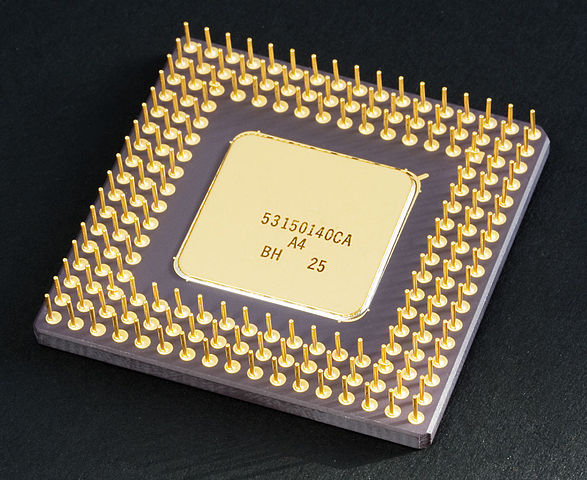 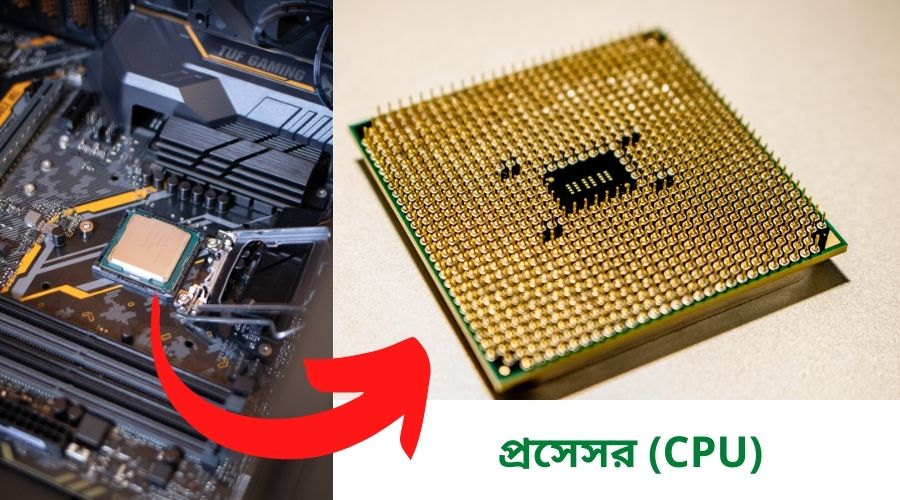 আজকের পাঠ
প্রসেসর ( পর্ব-2)
গাণিতিক যুক্তি ইউনিট
Arithmetic and Logic Unit
নিয়ন্ত্রক অংশ (Control Unit)
রেজিস্টার স্মৃতি (Register Memory )
ASCII (এক ধরনের কোড)
একটি জনপ্রিয় কোড (Unicode)
একক কাজ
ASCII – এর পূর্ণরূপ লেখ।
IC- এর পূর্ণরূপ লেখ।
মূল্যায়ন
প্রসেসর কয়টি অংশের সমন্বয়ে গঠিত এবং কি কি?
বাড়ির কাজ
প্রসেসরের ভাষা ও মানুষের ভাষার মধ্যে পার্থক্য নির্দেশ কর।
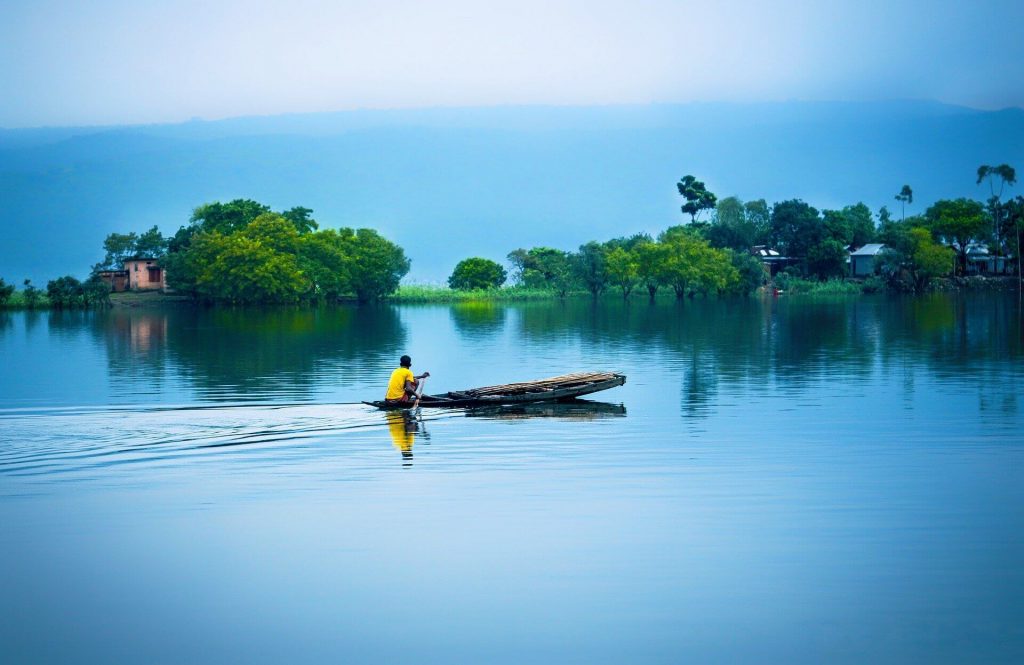 ধন্যবাদ